DZIEŃ EDUKACJI NARODOWEJ
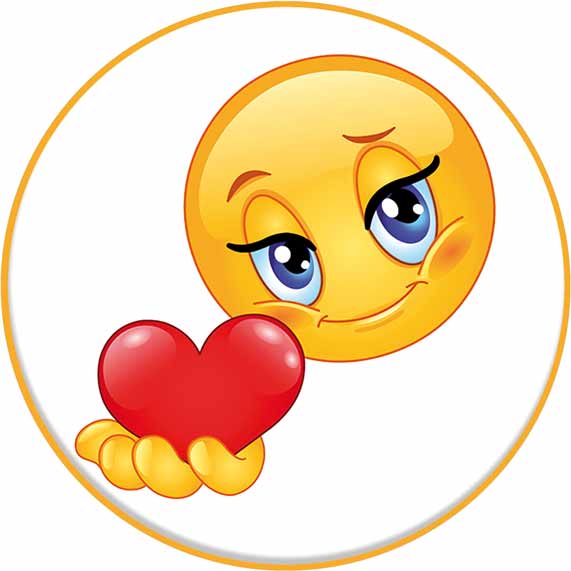 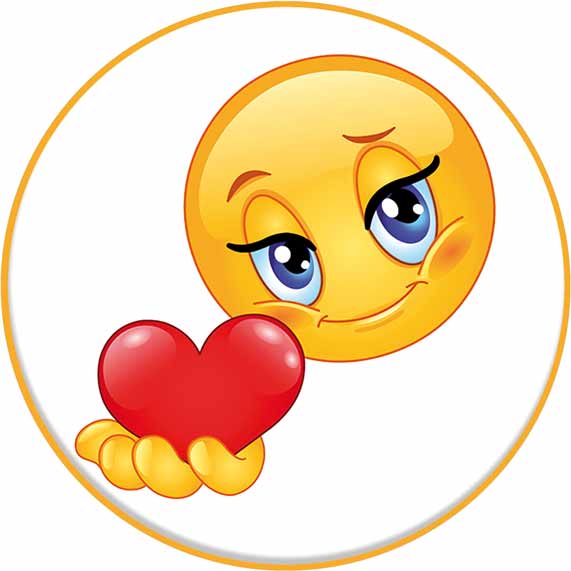 14 października każdego roku obchodzimy jako  
„Dzień Nauczyciela”. 
To właśnie w tym dniu składamy podziękowania naszym pedagogom.   Dziękujemy, że jesteście z nami, za uśmiech, mądre słowa, troskę, cierpliwość,
 a nawet za wymagania, jakie nam stawiacie każdego dnia. Pragniemy odwdzięczyć się Wam życzeniami:
zdrowia, szczęścia oraz spełnienia wszystkich marzeń.
Komisja Edukacji Narodowej
 to pierwsze 
w Polsce i Europie 
ministerstwo oświaty. 

Zostało ono utworzone  
po I rozbiorze Polski, w 1773 roku, 
a zatem niemal 
250 lat temu.
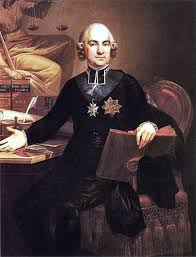 Uczeni skupieni wokół Hugona Kołłątaja całkowicie zmienili polskie szkolnictwo. Wprowadzili język polski jako język nauczania. 
Zastosowali zasadę:
szkoły najniższe podlegały władzom szkół średnich, te zaś uniwersytetom.
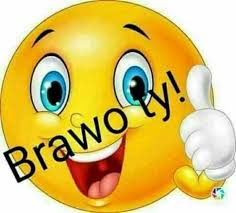 Opracowano nowe programy nauczania
 i większość nowych podręczników. 
Zajęło się tym Towarzystwo do Ksiąg Elementarnych. Koniec tych działań  nastąpił 
wraz z ostatnim
rozbiorem Polski.
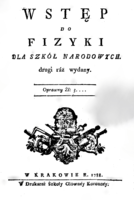 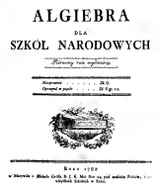 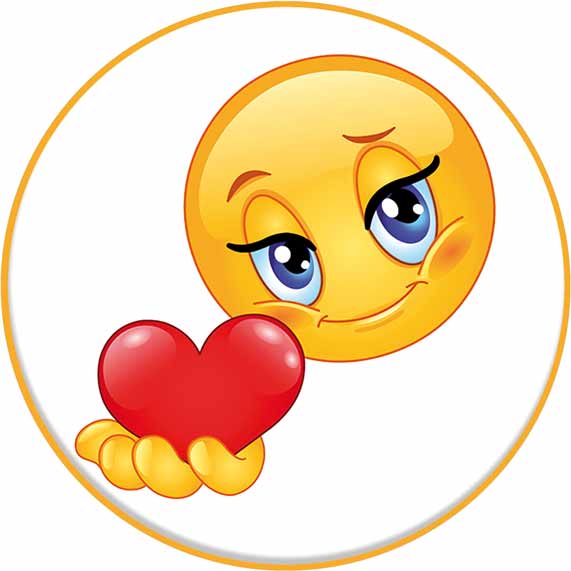 Kilka kart z historii edukacji...
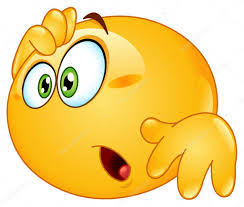 W starożytnym Egipcie...
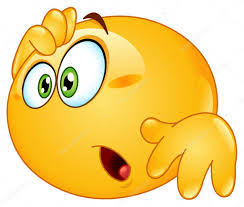 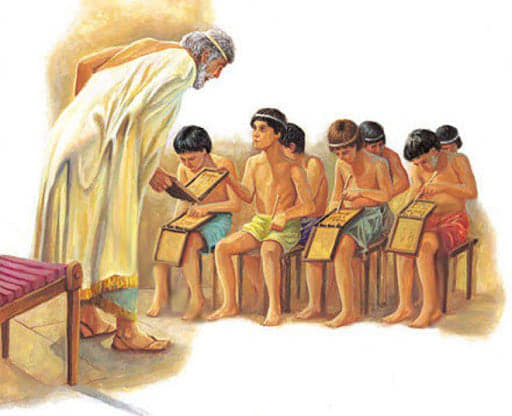 W II wieku w Rzymie...
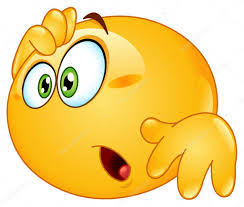 W XVI- wiecznej Italii...
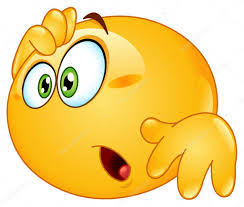 W XIX- wiecznej Anglii...
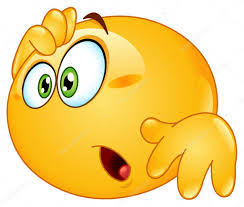 W XX- wiecznej Polsce...
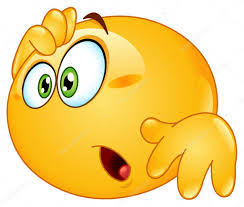 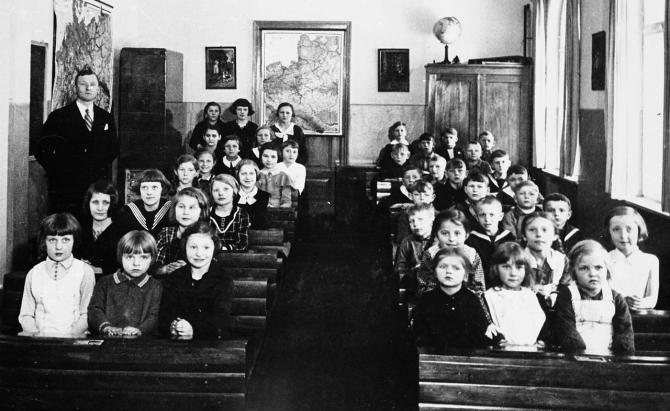 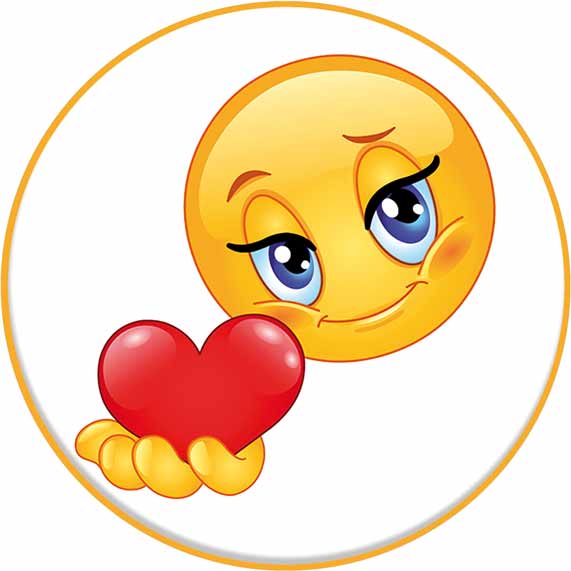 Jest wśród tajemnic uczniowskiego świata najdziwniejsza tajemnica: 
jak z literek  niepozornych rządków całą opowieść wyczytać?

 
Jak o barwnym mogą mówić świecie takie znaczki- i czarne i drobne.
Jakże mogą tyle opowiedzieć, gdy są tak
    do siebie podobne?!
No i przyszedł ktoś mądry i dobry,  kto nam sprawę wyjaśnił zawiłą
i litery zmieniły się w słowa i ze słów się opowieść złożyła.

Pierwsze cyfry to Wasza zasługa! 
   Piękne wiersze i ciąg długich zdarzeń 
Dzisiaj wdzięczność chcąc Wam okazać – zapraszamy Was w krainę marzeń ...
NAUCZYCIELKA
To ona – czujna, cierpliwa,z troską i szczerą chęcią,czuwa nad piórem i rękąnad twą pierwszą literką.To ona ma serce matki,które się cieszy i trudzi,w drogę wyprawia cię mądrze,uczy cię świata i ludzi.
To z nią rozpoczynasz podróżpo świecie wielkim i pięknym,
w tej ławce, łódeczce kruchejpod okiem Nauczycielki.To z nią wędrujesz codzienniepo globie pełnym tajemnic,przez oceany i dżunglei dalej, wyżej na księżyc.
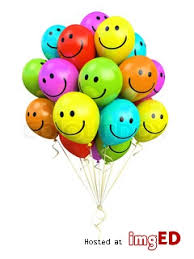 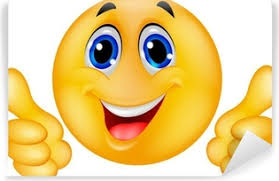 Ale życie to nie marzenia! – ktoś powie
 –życie to trudne słowa!
 Jak wyrazić więc wdzięczność za wszystko
 i jak podziękować?

Uścisk dłoni to jedna chwila, 
gest sekund paru, 
a wdzięczność ma być
 jak drzewo waszego daru.

I ptaki mają być na tym drzewie
 i promieni słonecznych  wiele...
Dlatego dzisiaj chcemy też
 za wszystko przeprosić –
Kochani Nauczyciele!
W młodszych klasach miłe Panie

uczą dzieci z sercem i oddaniem.
Dzięki nim każdy pierwszaczek
wymyśla kolorowy szlaczek
Poznaje losy murzynka Bambo
lub śledzi przygody psa Lampo.
Uczy się kolejnych literek,
wie, że w dzienniku 
ma swój numerek.

A gdy czasem dziecku 
coś nie wychodzi,

pani pociesza: „Nie martw się, 
nic nie szkodzi’’.
 
Panie od nauczania 
zintegrowanego
wciąż wnoszą wiele dobrego
 i wartościowego.
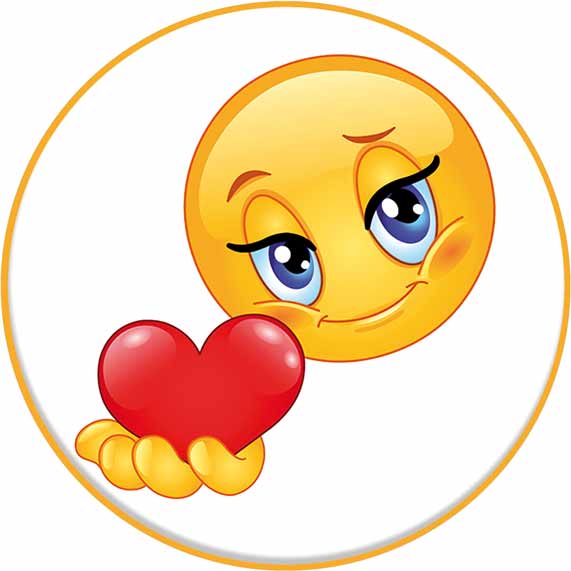 A to ci dopiero żarcik!
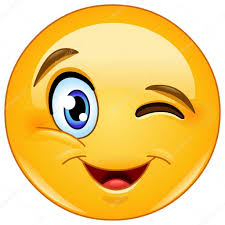 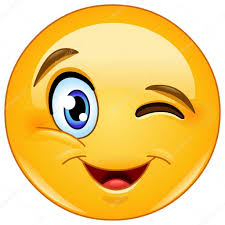 - Nasza nauczycielka mówi sama do siebie.
  Czy wasza też?
- Nie, nasza myśli, że jej słuchamy!
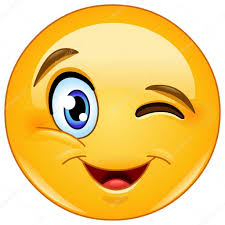 Pani pyta Jasia:- Która rzeka jest dłuższa: Wisła czy San?- Wisła.- Dobrze Jasiu. A o ile jest dłuższa?- O dwie litery, proszę pani.
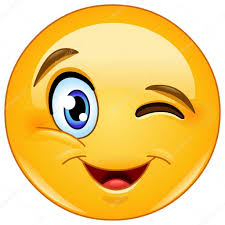 Na lekcji angielskiego:- Jasiu, jak powiesz po angielsku: księżniczka?- Princessa - odpowiada Jasio.- A książę?- Prince polo.
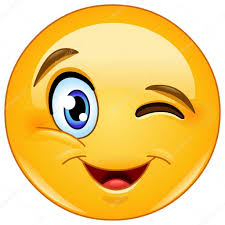 Lekcja religii. Ksiądz pyta Marysię: 
- Jak nazywała się mama Jezusa? 
- Nie wiem. 
- No przecież tak jak ty!
 -Kowalska?
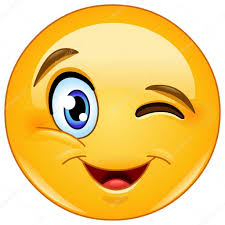 Jak mówi nauczyciel informatyki 
do swojej ukochanej:
-Myszko!
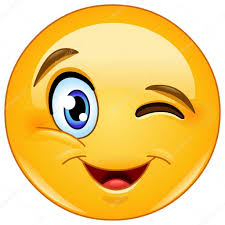 W przedszkolu pani pyta dzieci:- Ile jest 2+1?- Trzy! - pierwszy krzyczy Jaś.- Doskonale Jasiu - chwali pani – 
      w nagrodę dostaniesz 3 cukierki.- Jaka szkoda, że nie powiedziałem pięć - wzdycha po cichu Jaś.
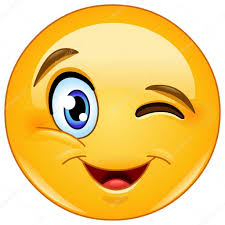 Pani od języka polskiego wywołuje Jasia
do odpowiedzi:- Jasiu, podaj, proszę dwa zaimki.- Kto? Ja?!- Brawo Jasiu, piątka!
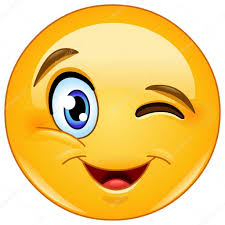 Na lekcji biologii pani pyta uczniów:
 - Proszę wymienić pięć drapieżników.
 - Jeden lew i cztery tygrysy.
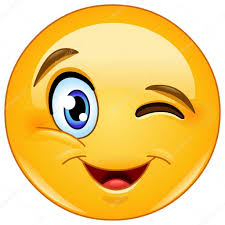 Nauczycielka matematyki do swoich 
uczniów:
-Od dziś będziemy liczyli na komputerach.
-Huraaa! - krzyknęli wszyscy chórem.
-Dobrze, a więc ile to 5 komputerów dodać 
10 komputerów?
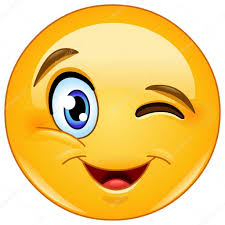 Polonista zwraca się do swojej żony:- Czy mnie kochasz, najdroższa?- Oczywiście! - odpowiada żona.- Całym zdaniem, proszę!
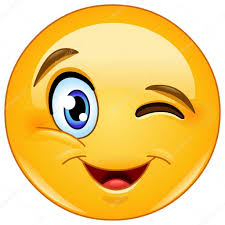 Co mówi nauczycielka geografii rano 
do mapy?
-Witam państwa.
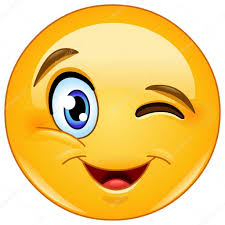 - W mojej klasie dzieci są bardzo muzykalne - mówi nauczycielka muzyki- wszystkie grają mi na nerwach.
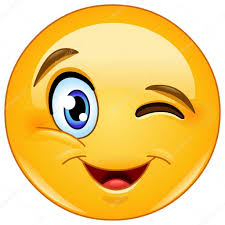 Nauczycielka spotyka po latach swojego ucznia.- No co tam teraz robisz??- Wykładam chemię.- Ooo, no proszę. A gdzie??
    -...w ,, Biedronce’’.
Wszystkiego najlepszego...
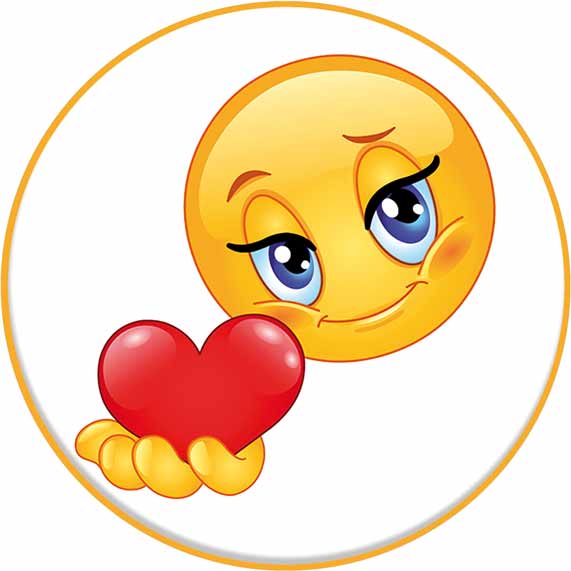 Wszystkiego najlepszego...
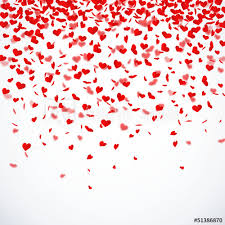